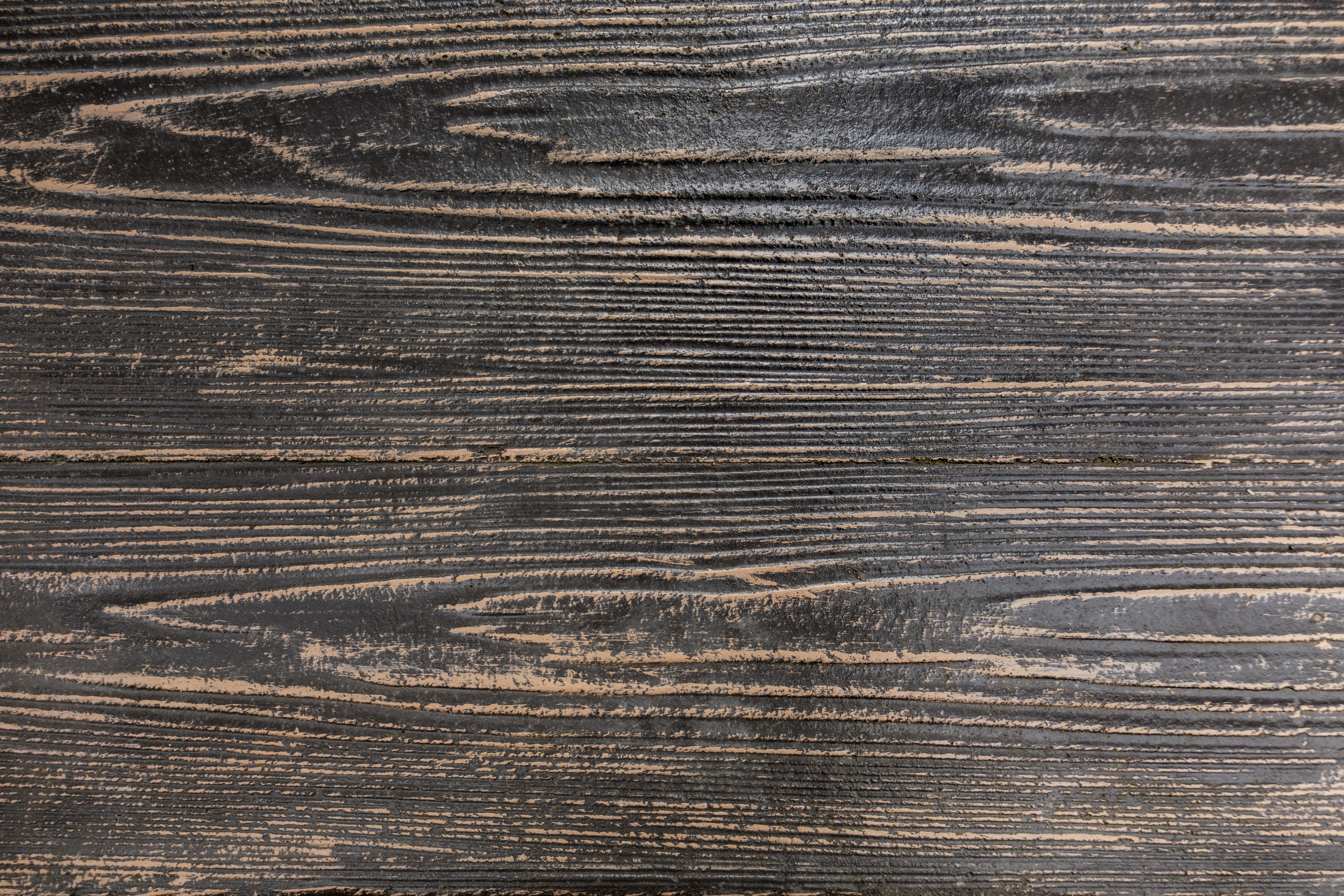 Blocks to prayer
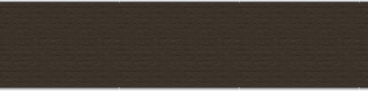 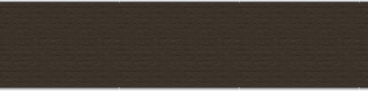 Or are they ?
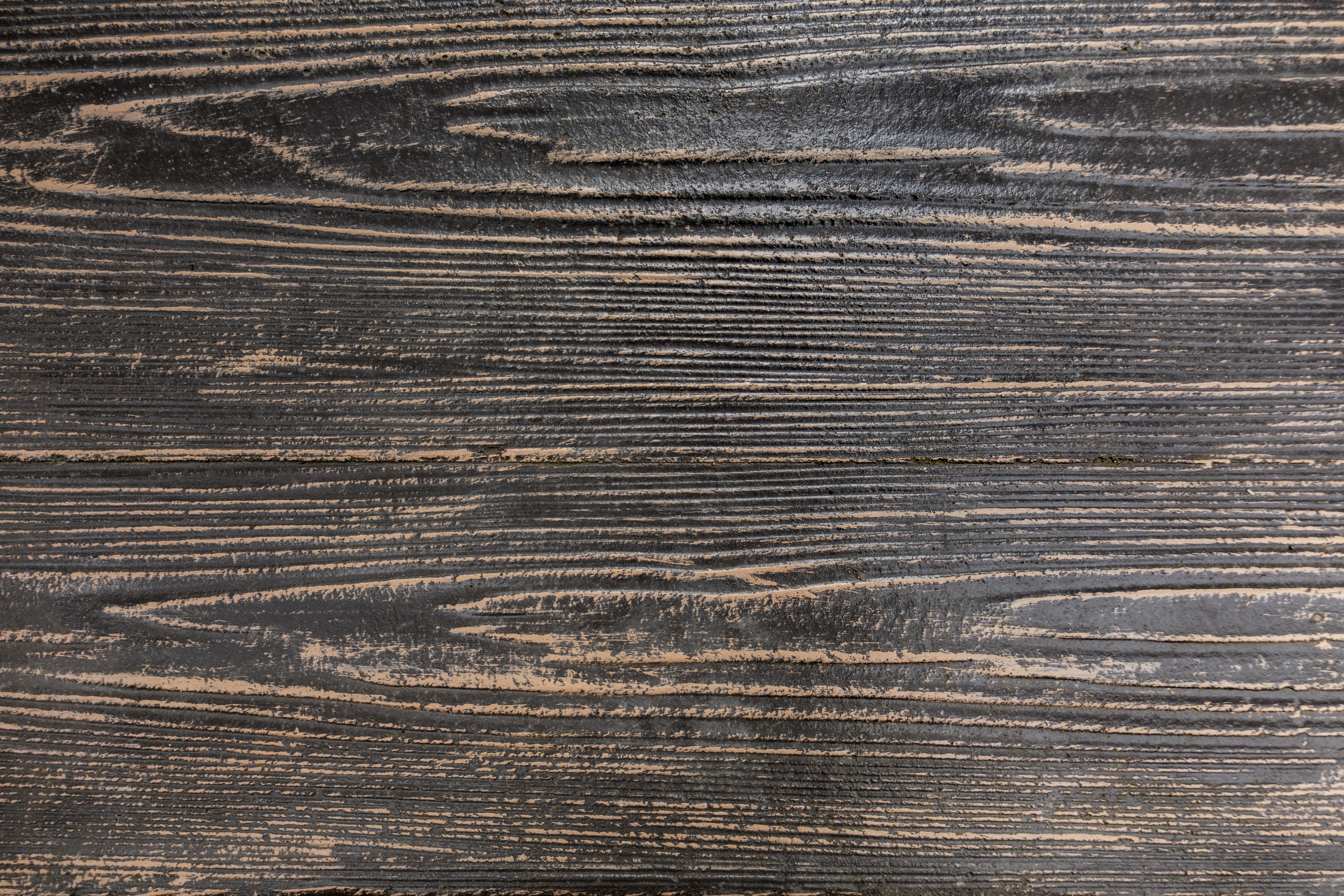 When Do you Pray
Jonah 2:7

“When my life was ebbing away, I remembered you, Lord, and my prayer rose to you, to your holy temple.
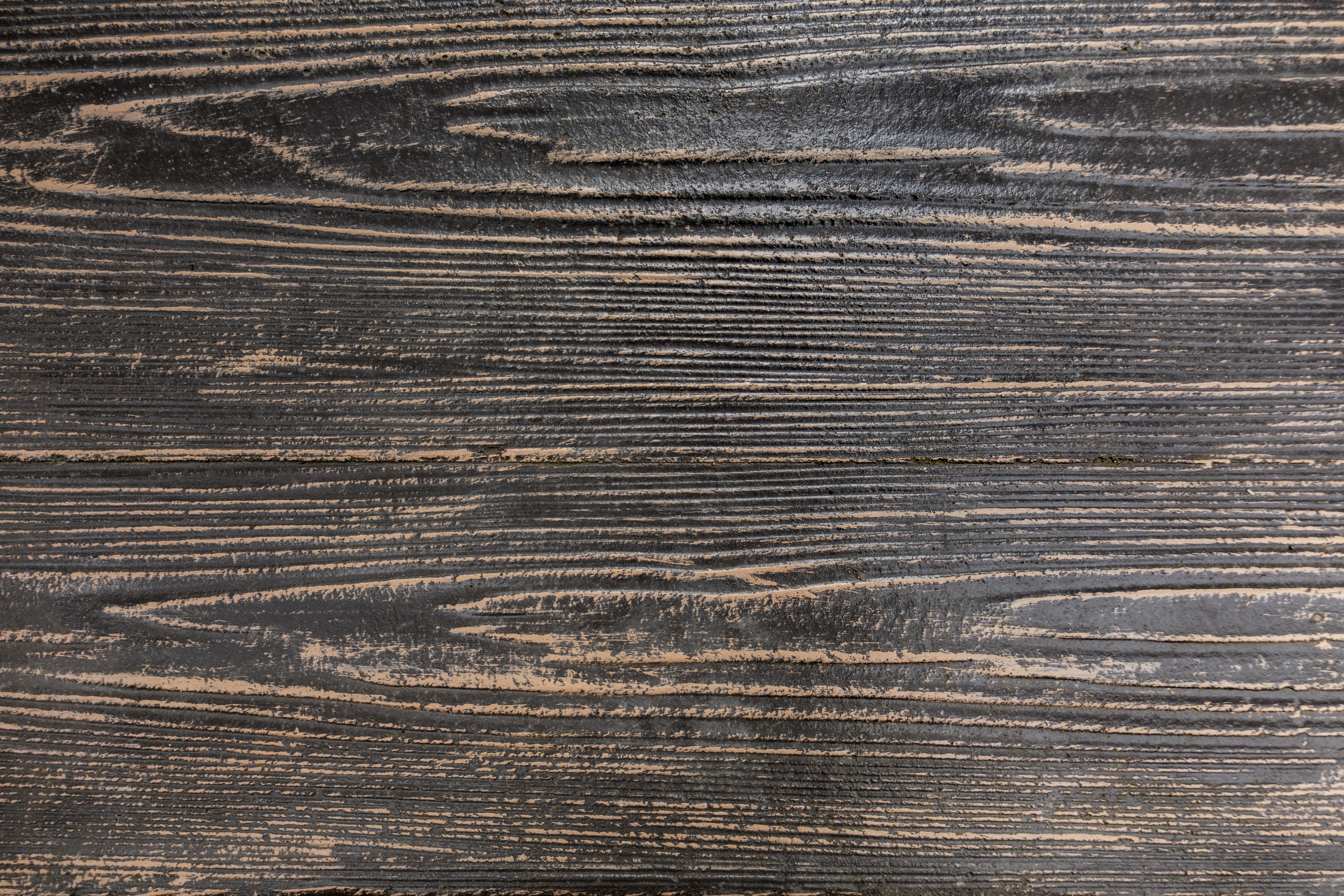 Psalm 138

1 I will praise you, Lord, with all my heart; before the “gods” I will sing your praise.
2 I will bow down toward your holy temple and will praise your name for your unfailing love and your faithfulness, when you are in despair
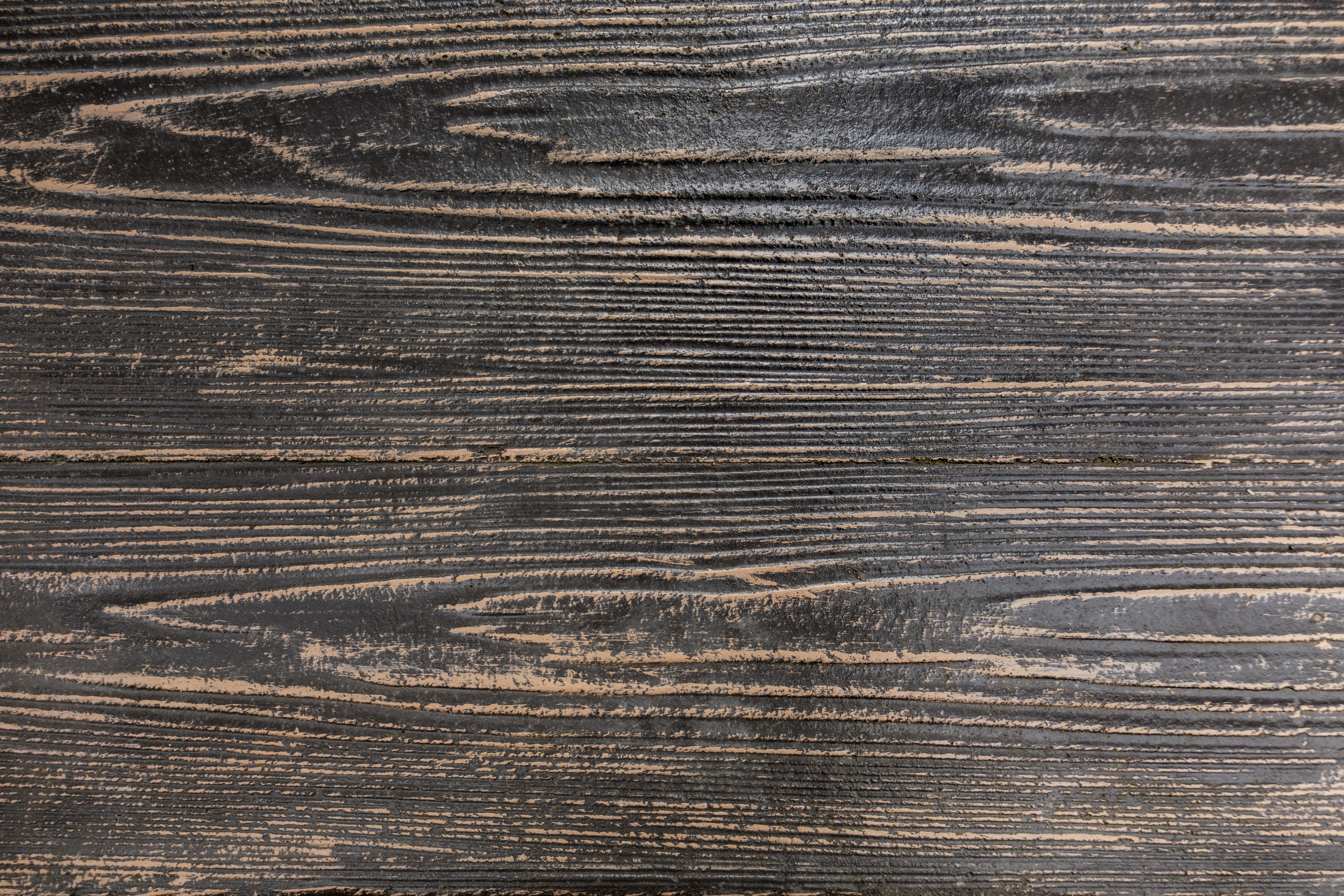 Psalm 13

How long, Lord? Will you forget me forever, How long will you hide your face from me?2 How long must I wrestle with my thoughts and day after day have sorrow in my heart?
In joy when you feel like rejoicing
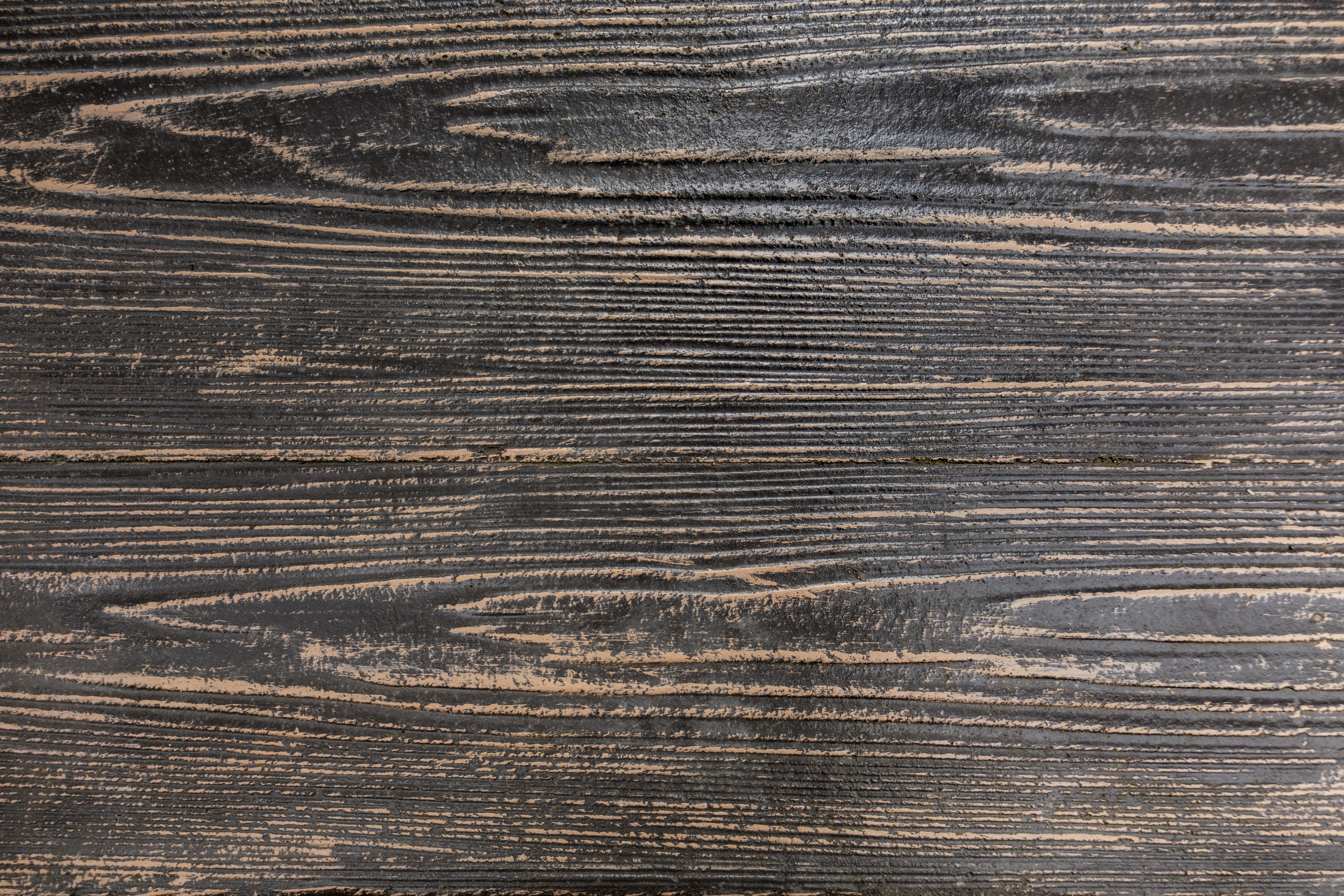 Psalm 5: 11

But let all who take refuge in you be glad; let them ever sing for joy. Spread your protection over them, that those who love your name may rejoice in you.
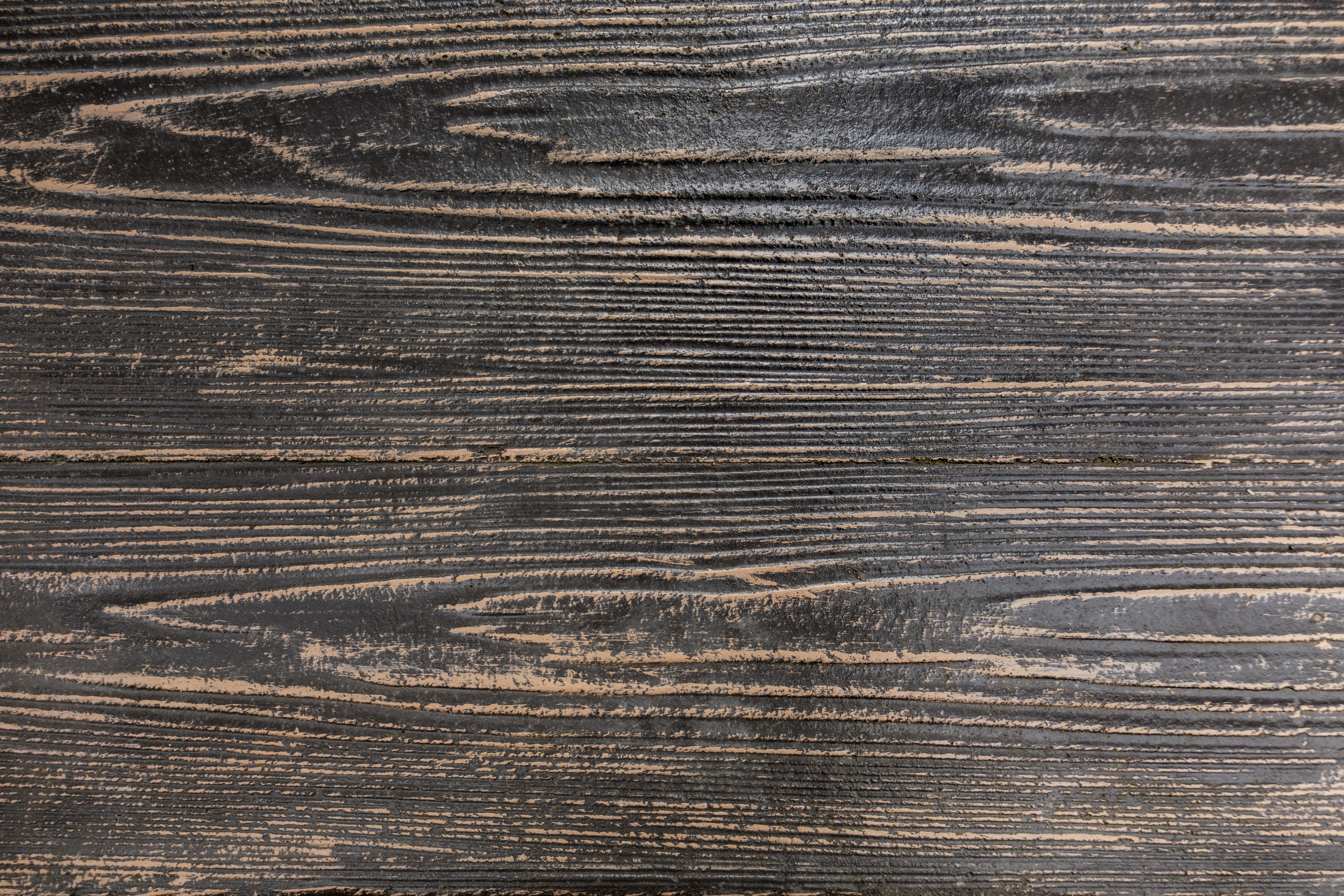 What are the blocks in your prayer life
Lack of time
Pride or complacency
Distractions 
Laziness and lack of discipline
Unanswered prayers or doubts about it effectiveness
An inability to focus
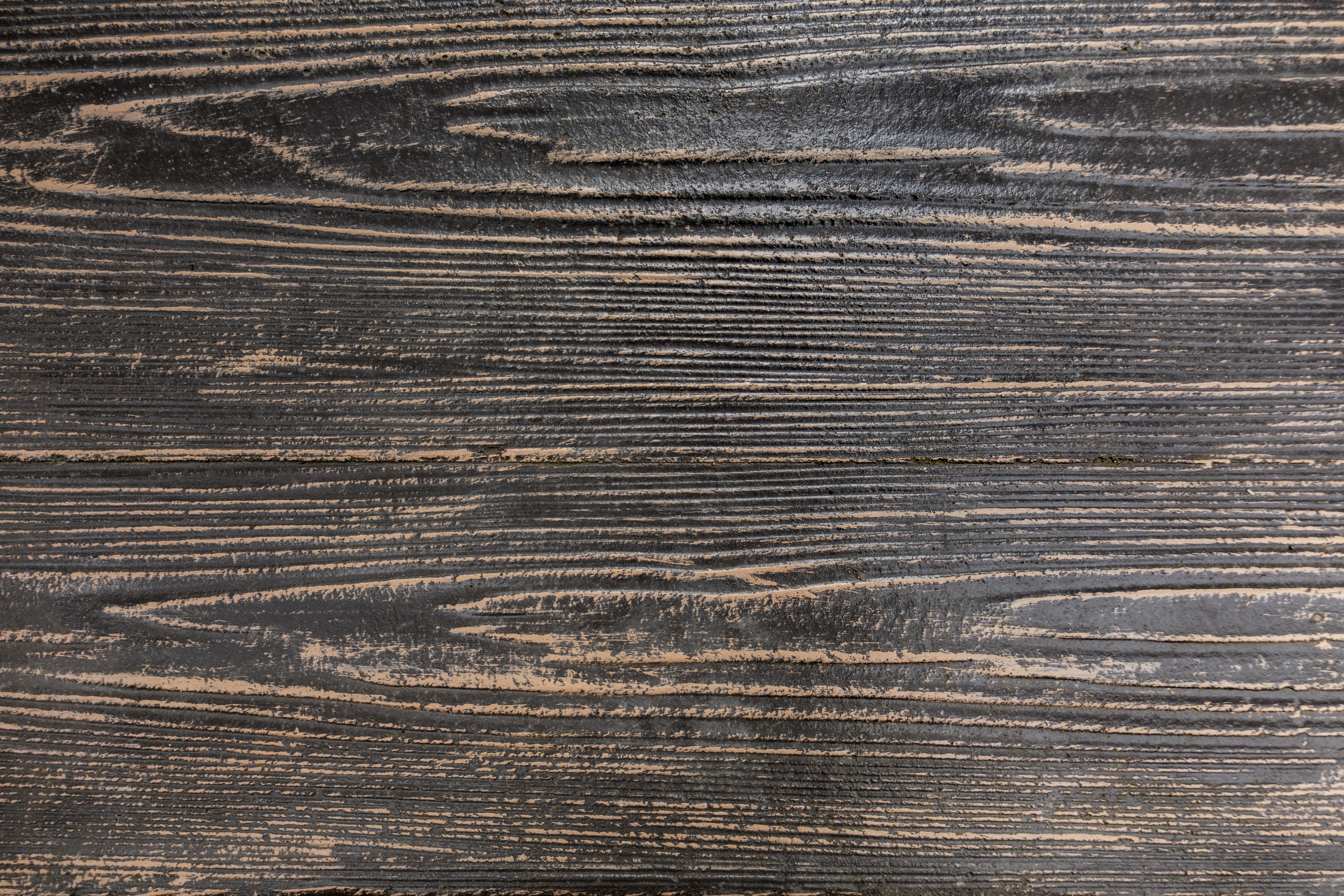 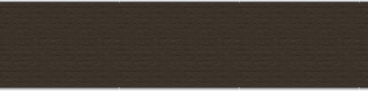 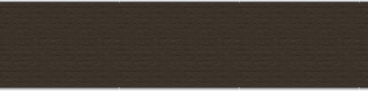 We don’t think prayer is worth it. We think there are better things we could be doing.
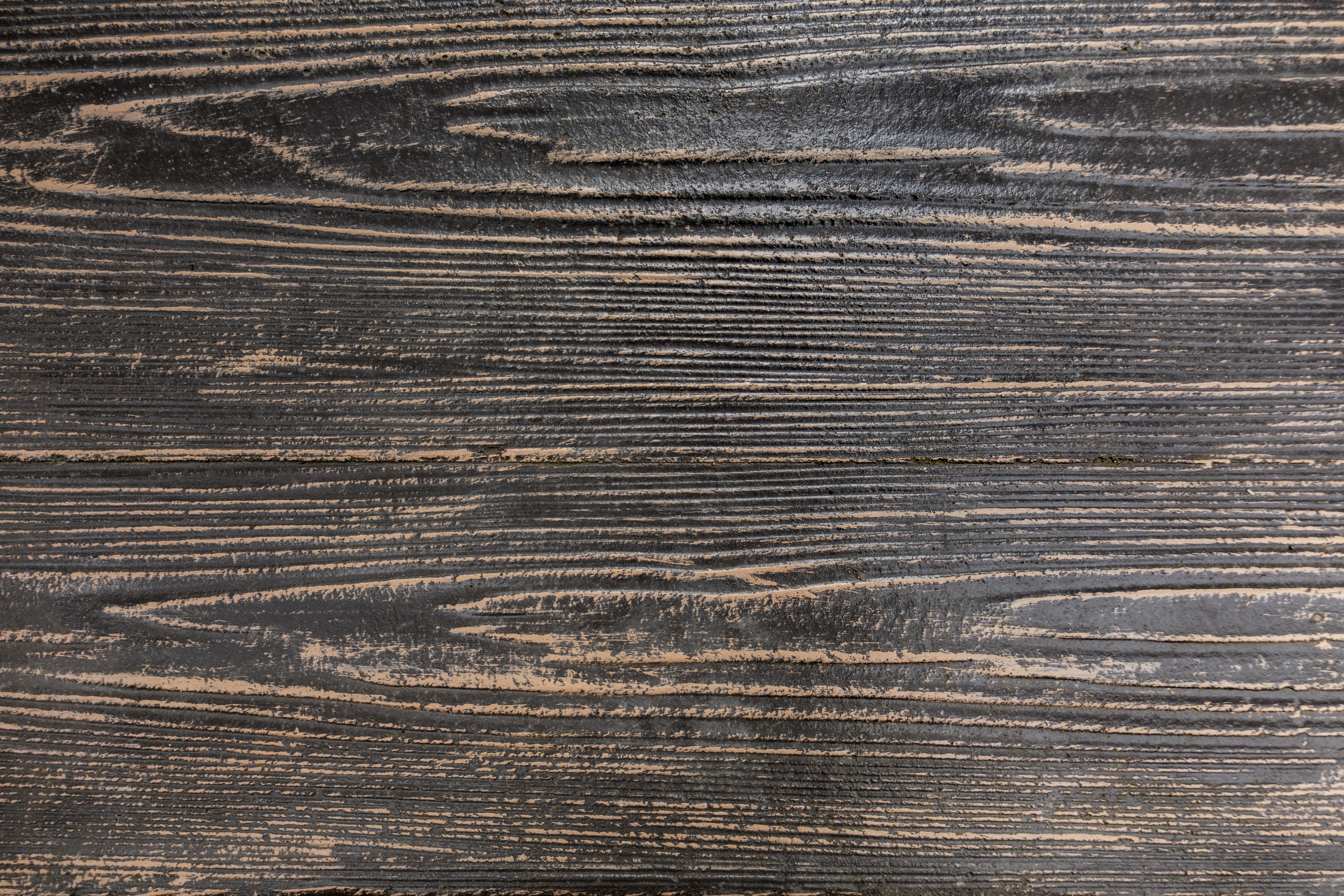 Idols
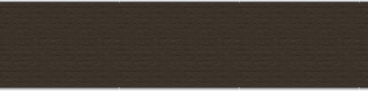 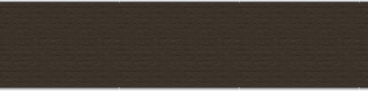 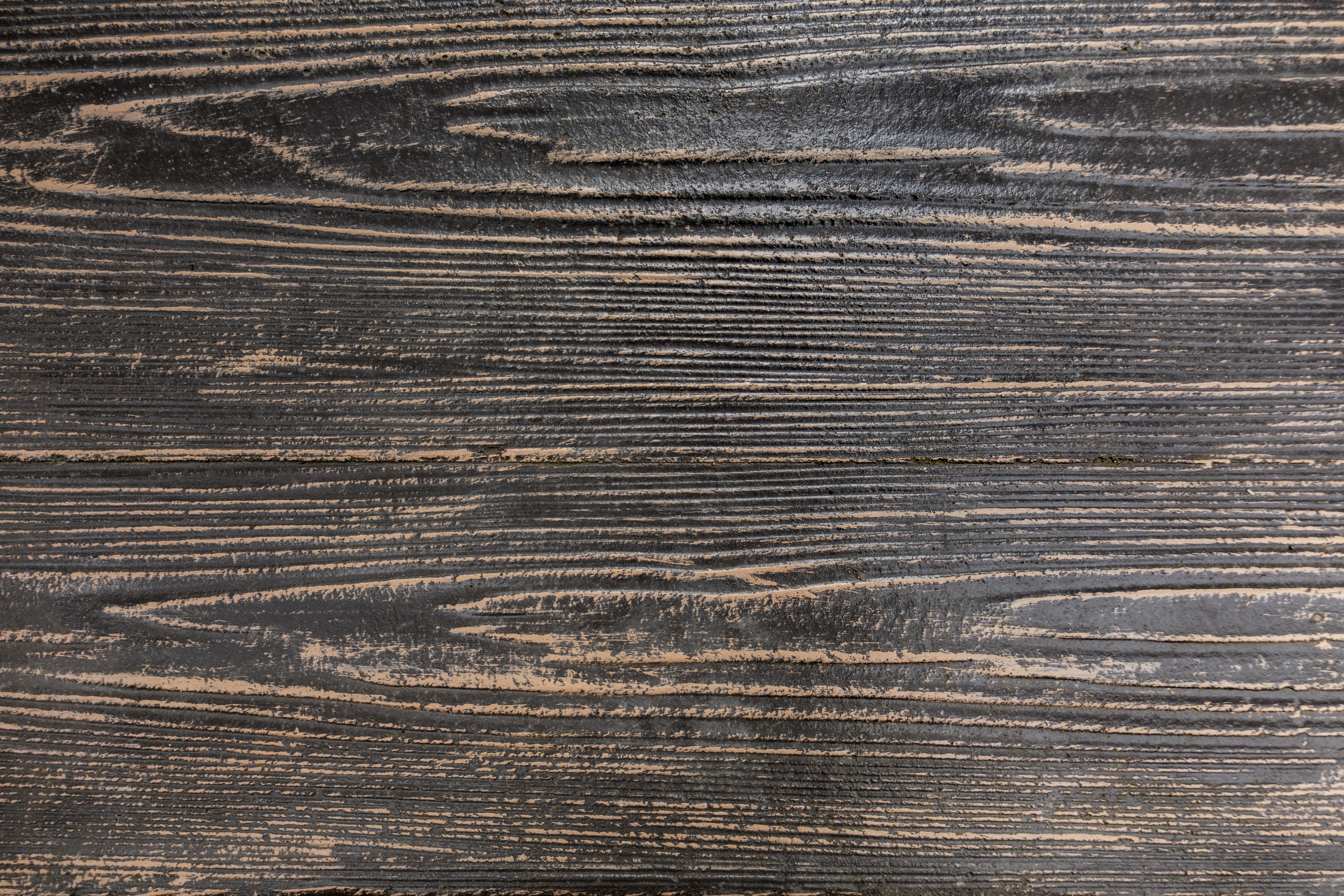 Matthew 4: vs 10

Jesus said to him, “Away from me, Satan! For it is written: ‘Worship the Lord your God, and serve him only
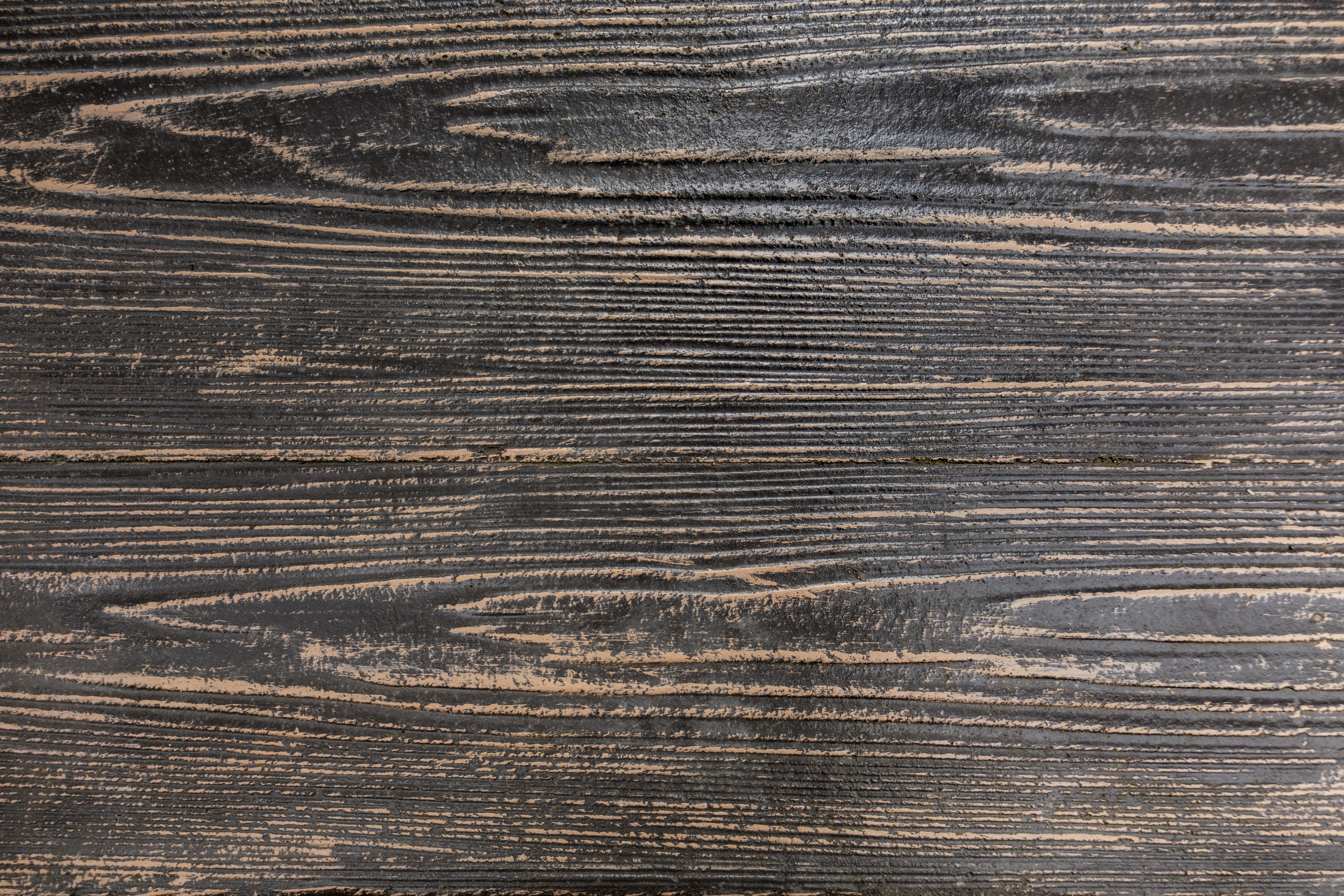 1 John 5:21 

Dear children, keep yourselves from idols.
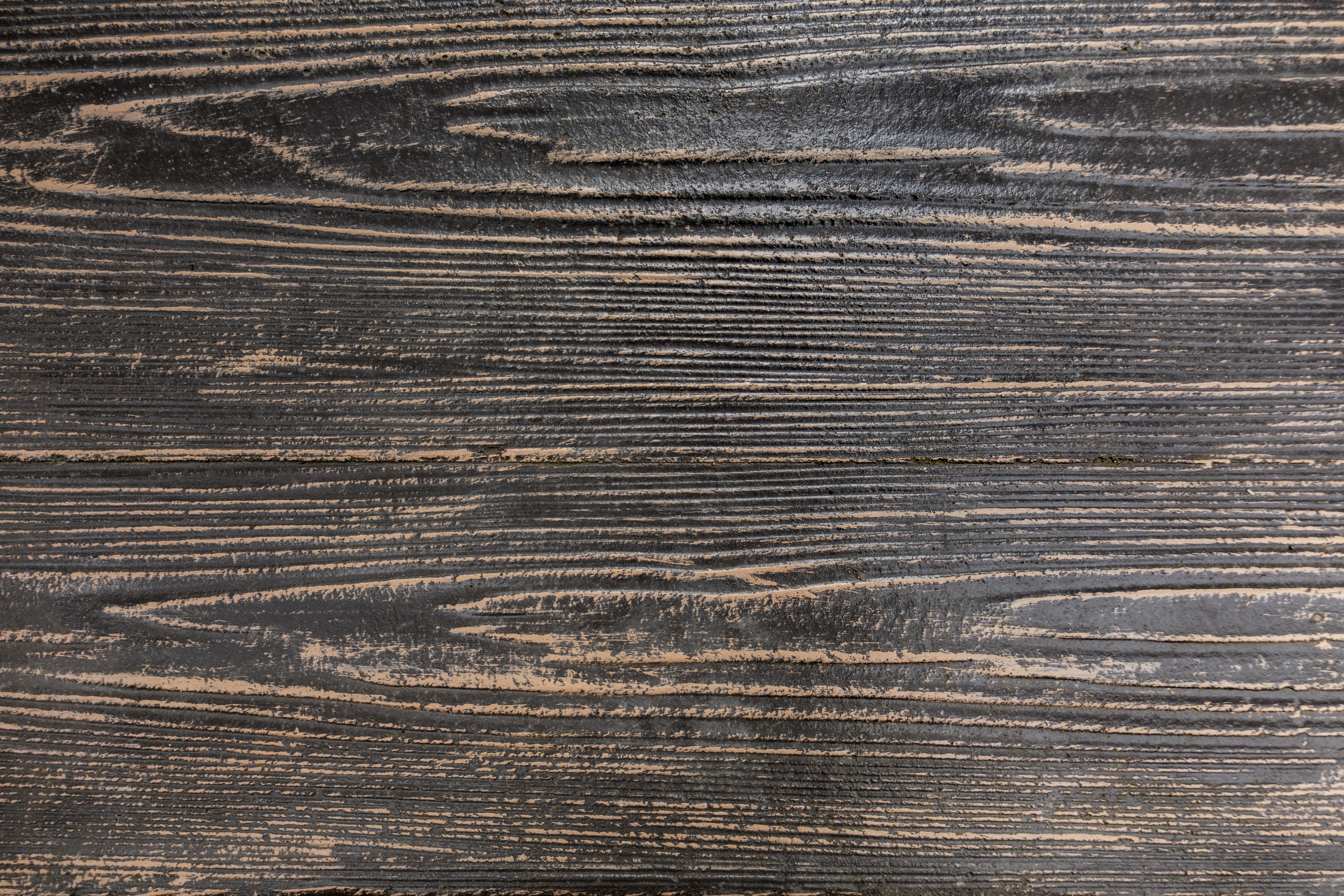 Safe Prayers
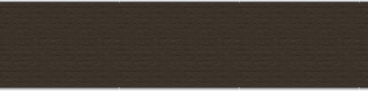 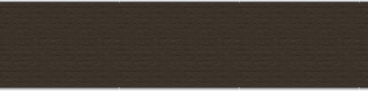 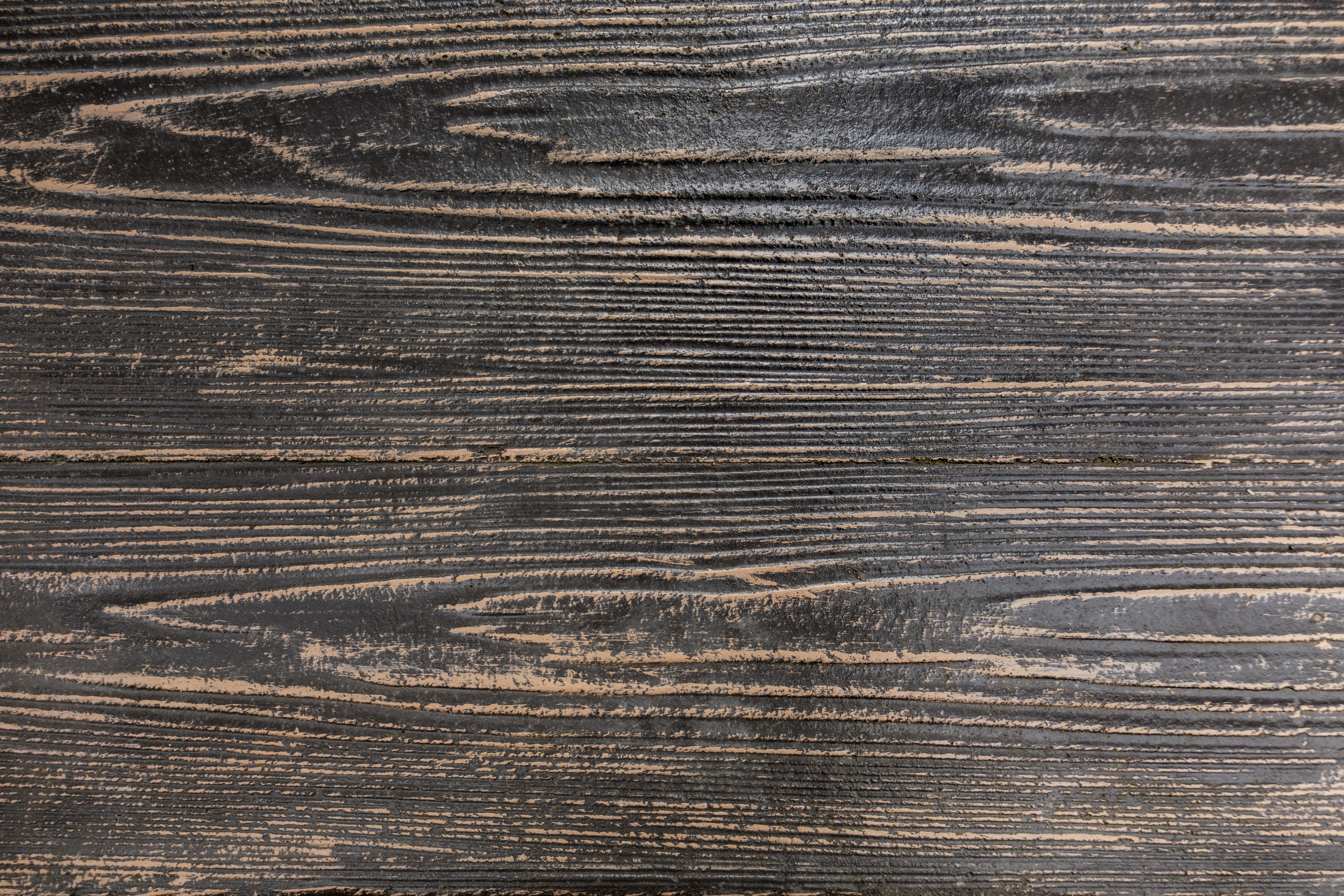 Do I really want God to answer my prayers
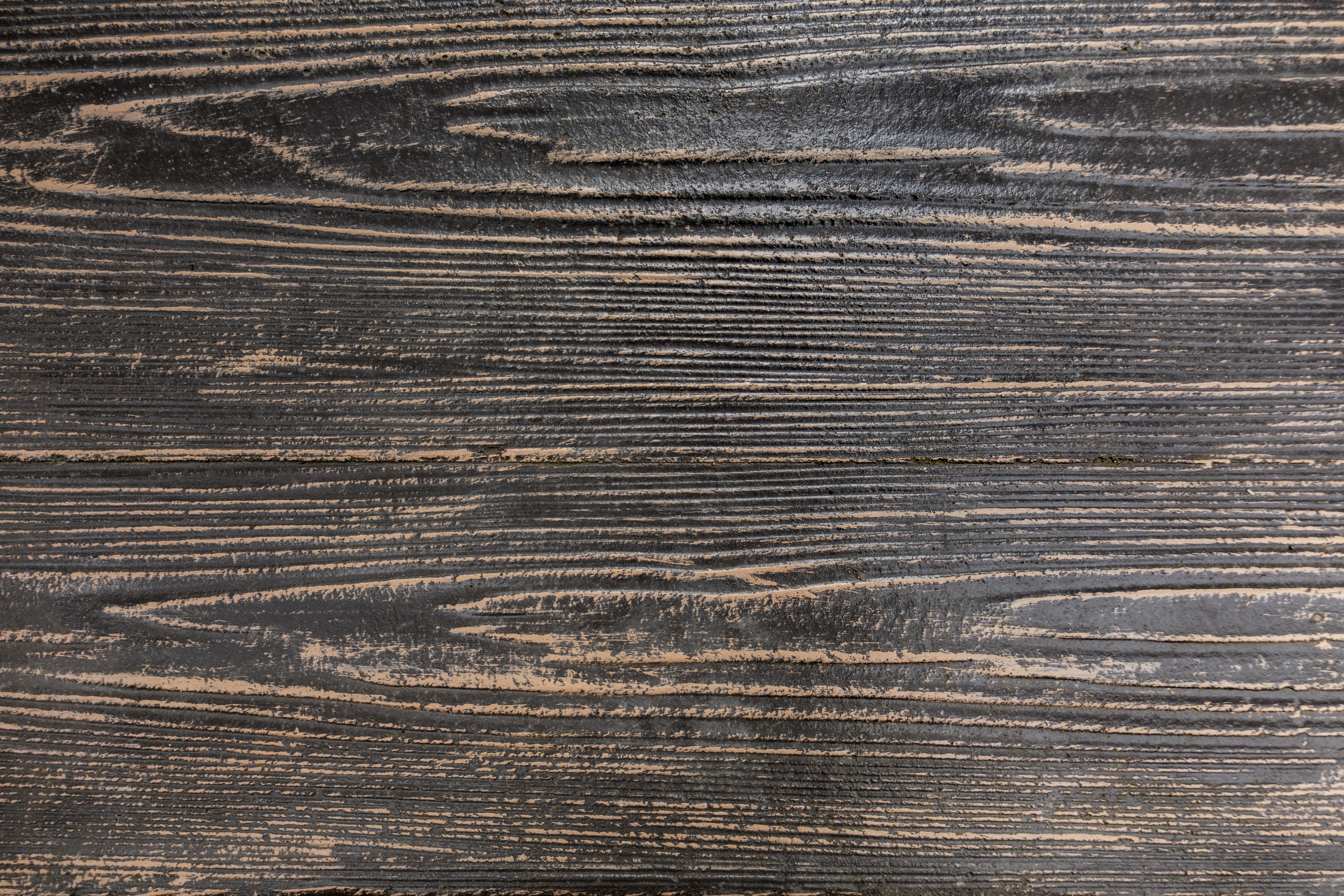 Luke 22 vs 42“Father, if you are willing, take this cup from me; yet not my will, but yours be done.”
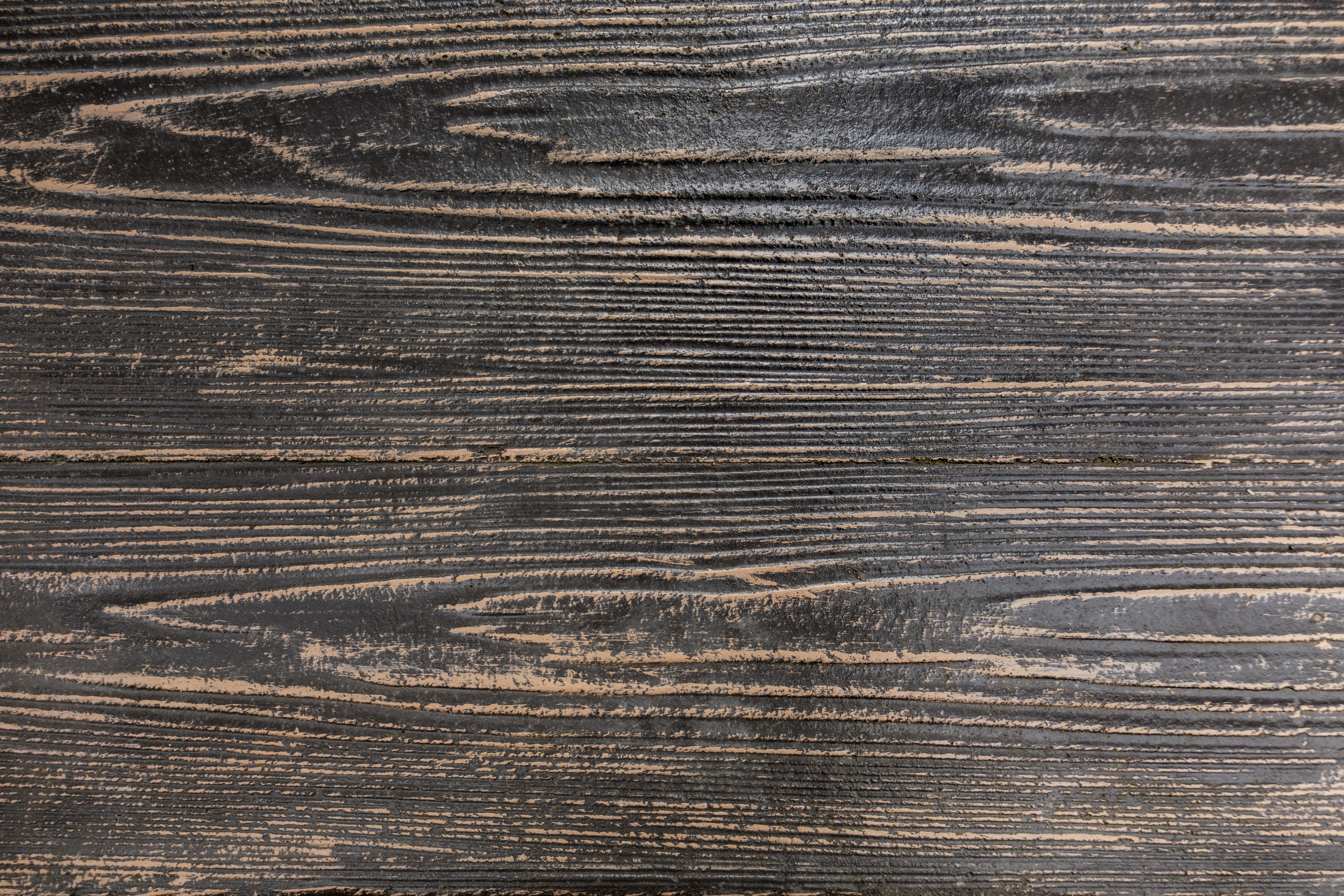 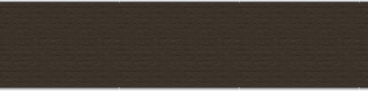 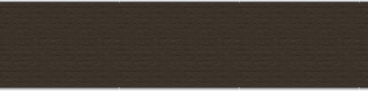 It’s not a prayer block It’s a heart block. So ask God to soften your heart:
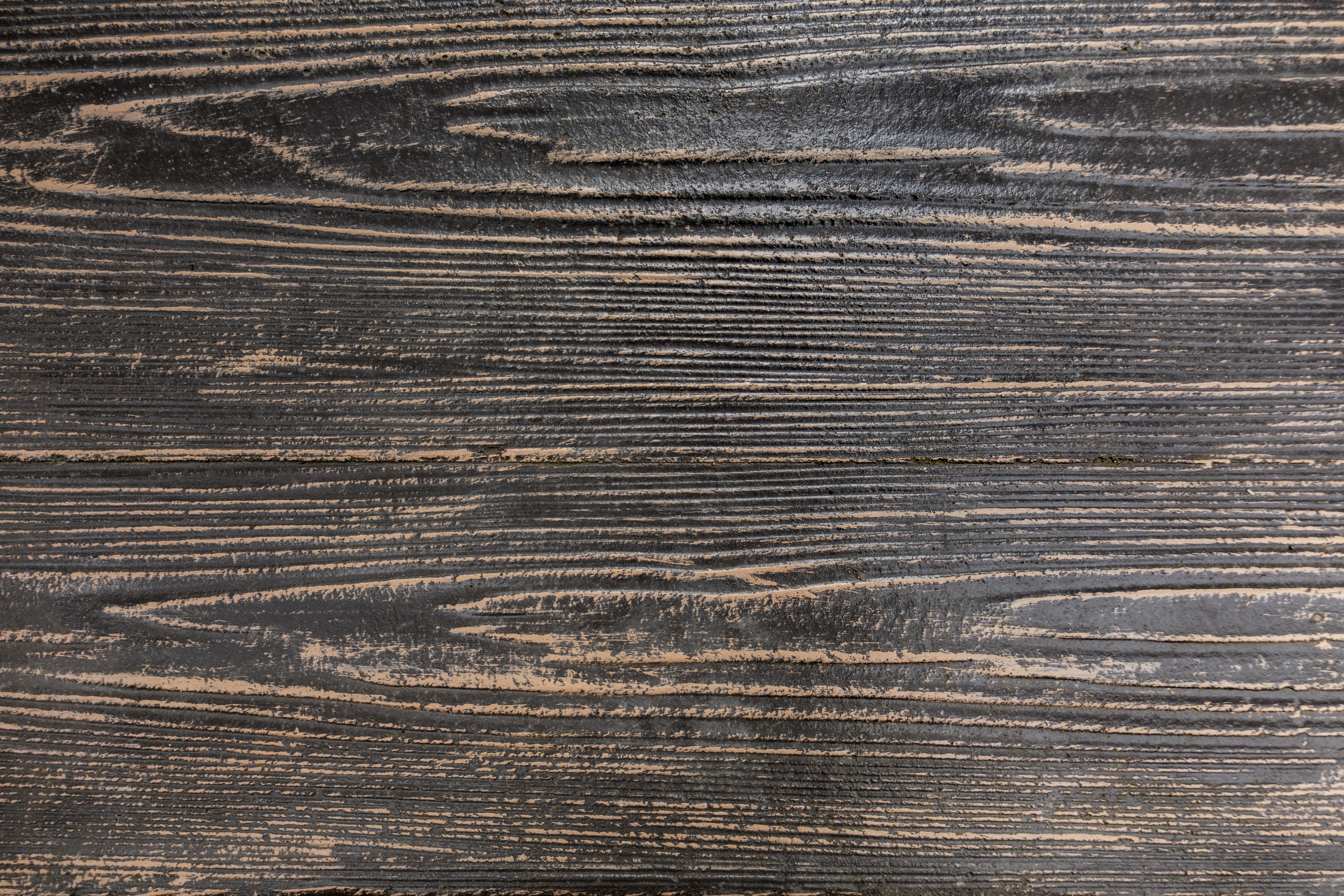 Ezekiel 36:26

I will give you a new heart and put a new spirit in you; I will remove from you your heart of stone and give you a heart of flesh.